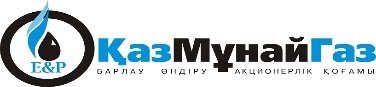 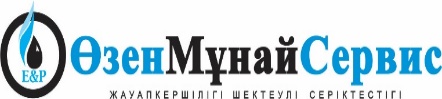 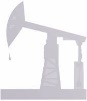 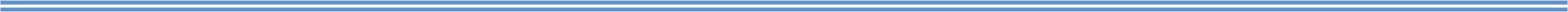 «ӨМС» ЖШС бойынша 2023 жылдың  көрсеткіштері
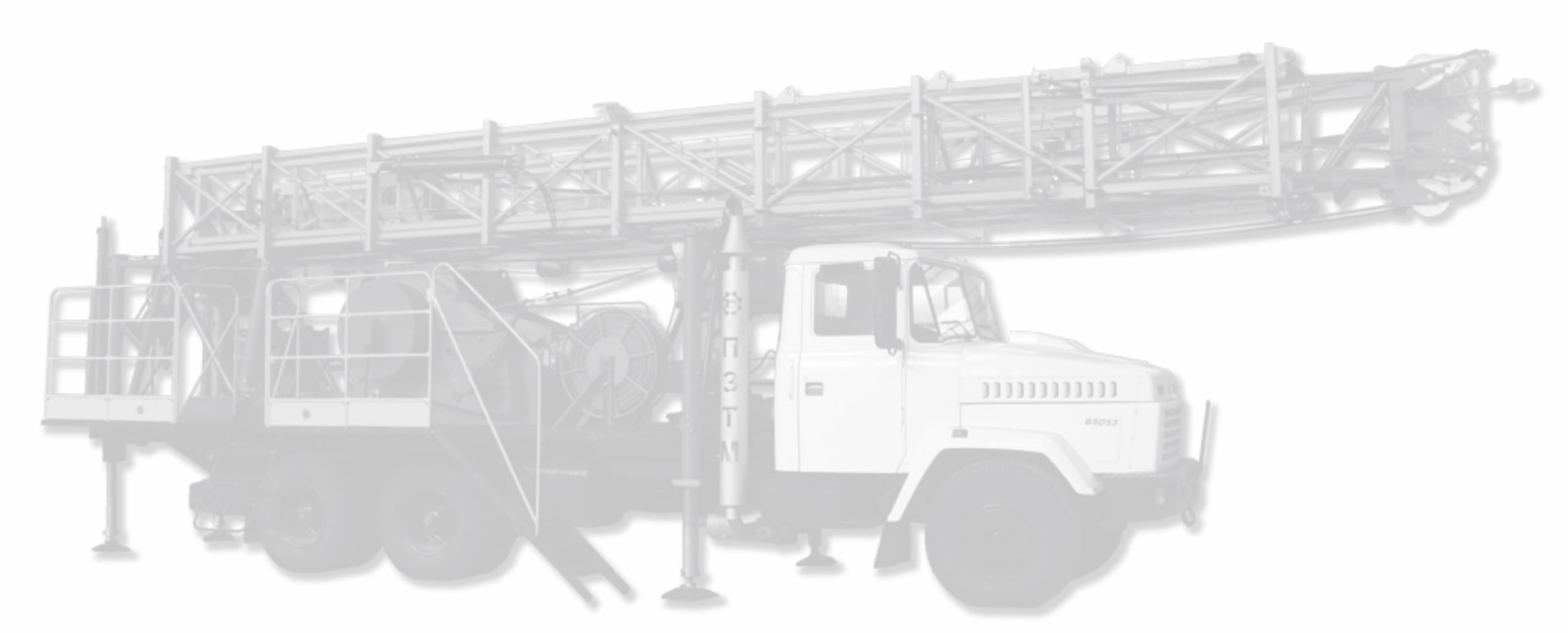 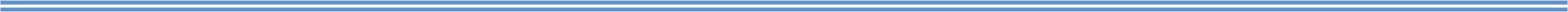 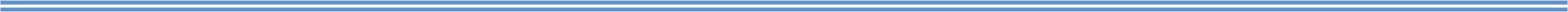 Еңбекті қорғау, техника қауіпсіздік және экология бөлімінің есебі
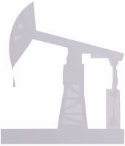 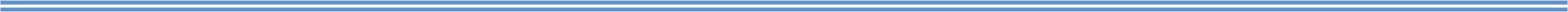 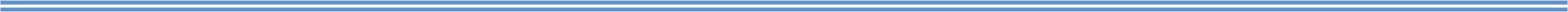 Тұрақты әрекеттегі комиссия тексергендегі анықталған кемшіліктер
Еңбекті  және қоршаған ортаны қорғау шараларының орындалысы
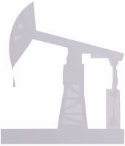 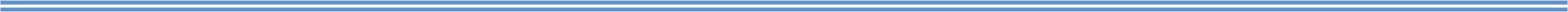 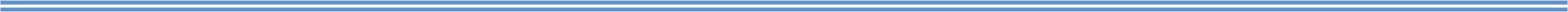 Жазатайым оқиғалар жөніндегі ақпарат
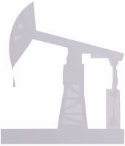 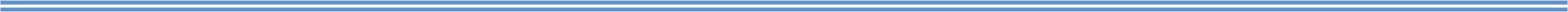 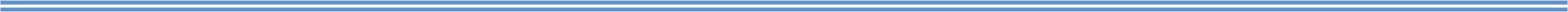 Өндірістік-экономикалық көрсеткіштер
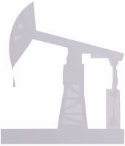 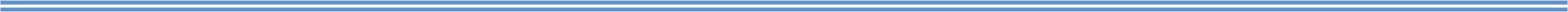 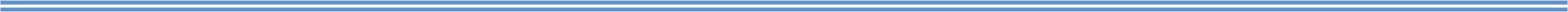 Өндірістік бағдарламаның орындалысы
2023 жыл бойынша 675 скважинада күрделі жөндеу жүргізу жоспарланған болатын, нақты жөндеуден өткізілгені 720 скважина, Серіктестік бригадаларының күшімен жөндеуден өткізді. 
Оның ішінде:
                          522 скважина,  мұнай өндіру скважиналары
                          177 скважина,  қабатқа су айдау скважиналары
                          21 скважина,  газ скважиналары 
              720 скважинаның ішінде 68 скважина "Пайдалану колоннасының ақауын қосымша 114мм қосымша муфтасыз колонна түсіру арқылы бекіту" жөндеу түрімен, және 58 скважина "пайдалану колоннасының ақауын пакер түсіру арқылы бекіту" жөндеу түрімен тапсырылды.
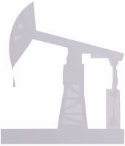 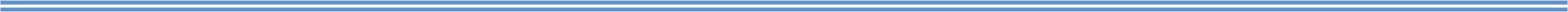 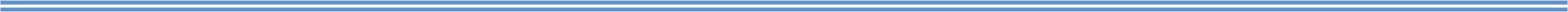 Скважиналарды күрделі жөндеудің салыстырмалы талдауы
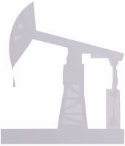 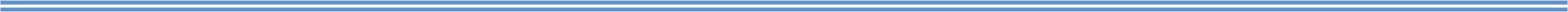 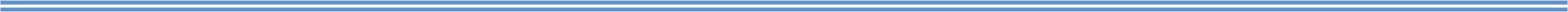 Бос тұрыстардың салыстырмалы талдауы
Бос тұрыстардың басым бөлігін көтергіш жөндеу, көшу техникасын және ауа райы, т.б. арнайы техникаларды күту құрайды.

        Көшу техникалары және басқа да арнайы техникалардың бос тұрыстарын азайту мақсатында шаралар жасақталып, жауапты қызметкерлер қатаң бақылауға алып, тиісті жұмыстар жасалуда.
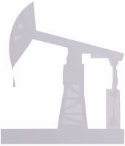 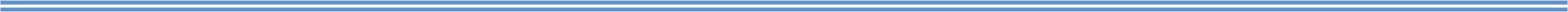 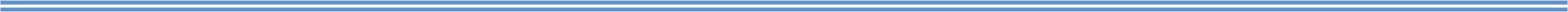 Тасталған скважиналардың салыстырмалы талдауы
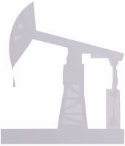 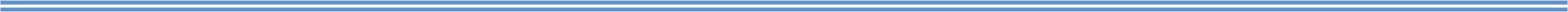 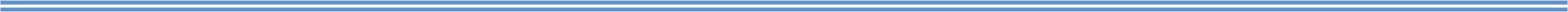 Жоспарланған және атқарылған жұмыстар
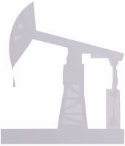 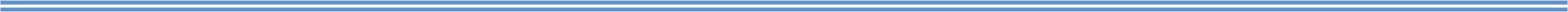 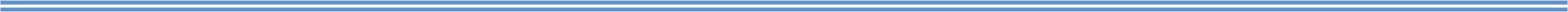 Өндірістік цехтар бойынша орындалған көрсеткіштер
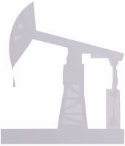 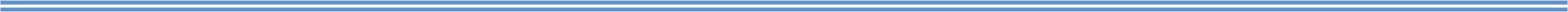 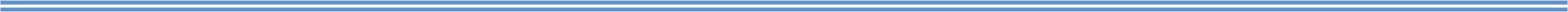 Өндірістік бригадалар бойынша орындалған көрсеткіштер
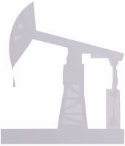 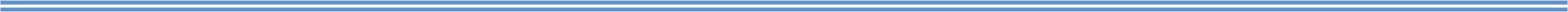 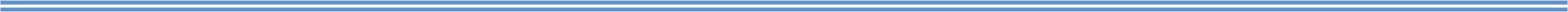 Инвестициялық жоспарлар
1). 2019 жылдың шілде айында заманауи жаңа өндірісті қамту базасының құрылысы басталып, 2021 жылдың қараша айында пандемия салдарынан құрылыс тоқтатылды. Құрылыс материалдарының және технологиялық қондырғылардың бағасы күрт өзгеруіне байланысты жобалау-сметалық құжаттамаға (ПСД) түзетулер енгізіліп, құрылыс жұмыстарын «Кен-Құрылыс-Сервис» ЖШС-гі мен 26.05.2023 бастап жүргізуде. Құрылыс жұмыстары 2024 жылдың маусым айында толықтай бітіріліп, өндіріске пайдалауға беріледі деп жоспарлануда.
2). Жаңа өндірістік қамту базасы жанынан жұмысшылардың түс мезгіліндегі ас ішуіне, түскі уақыттарын үнемді пайдалануы мақсатында, жаңа заманауи асхана салуға жобалау-сметалық құжаттамаға (ПСД) жасақтап, құрылыс жұмыстарын жүргізу жоспарлануда.
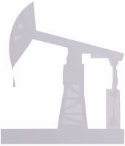 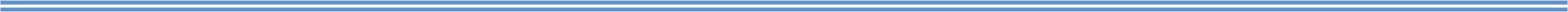 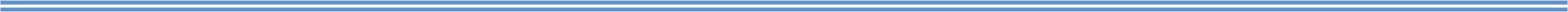 Қаржылық- экономикалық есеп
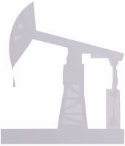 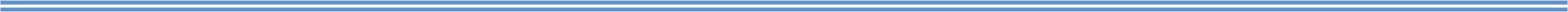 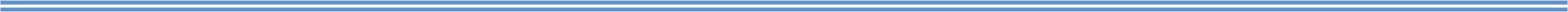 Бюджеттің орындалысы
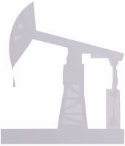 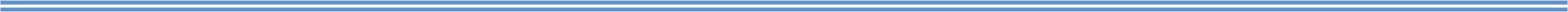 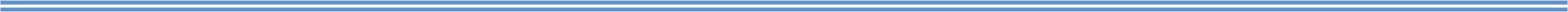 Күрделі жөндеудің табысы
Өндірістік шығындар
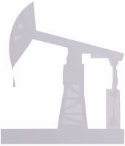 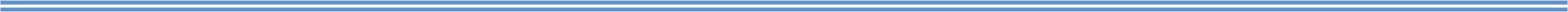 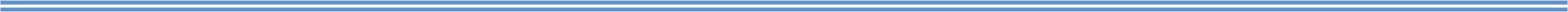 Кезеңнің  шығыстары
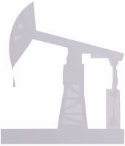 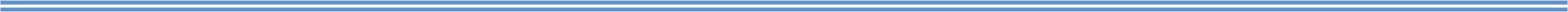 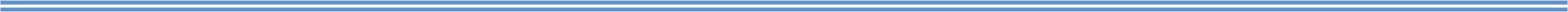 Әлеуметтік бағдарлама
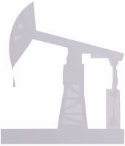 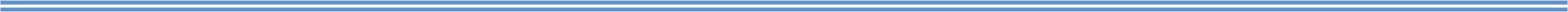 Жұмысшыларға берілген материалдық көмектер
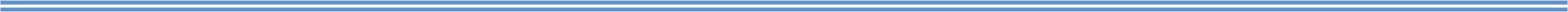 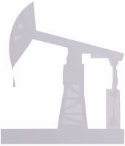 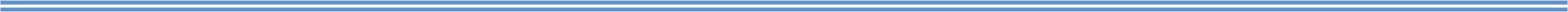 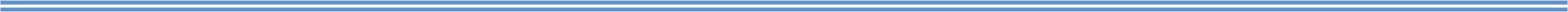 Зейнеткерлерге берілген материалдық көмектер
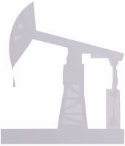 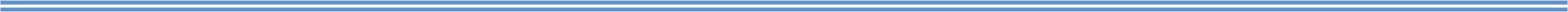 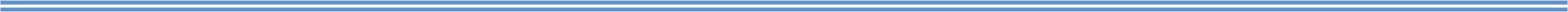 Ұжымдық шарт бойынша берілген көмектер
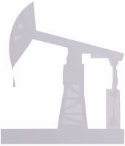 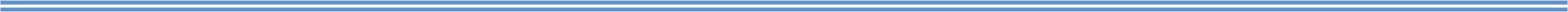 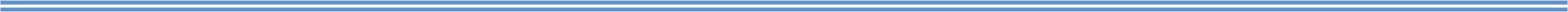 Әлеуметтік-шаруашылық жұмыстар
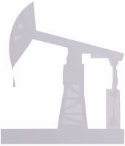 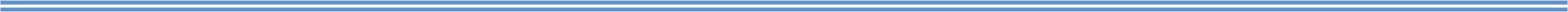 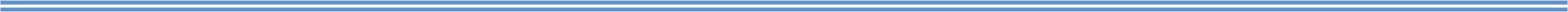 Өткізілетін спорттық, корпоративтік шаралар
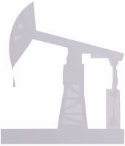 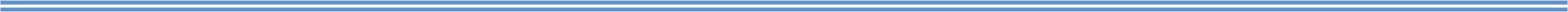 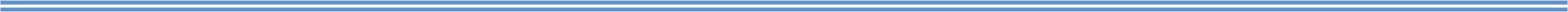 Қызметкерлерді оқыту және дамыту жөніндегі есеп
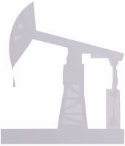 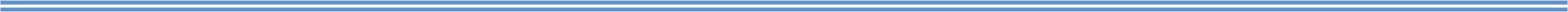 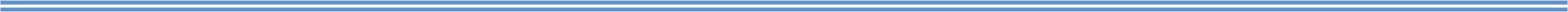 Жұмысшылардың оқуы жөнінде мәлімет
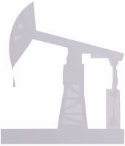 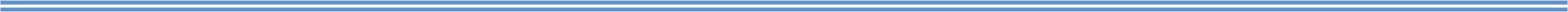 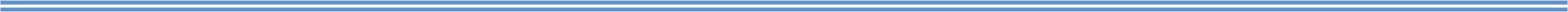 Тәртіптік шаралар туралы мәліметтер
Жалақысы сақталмайтын демалыс туралы мәліметтер
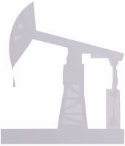 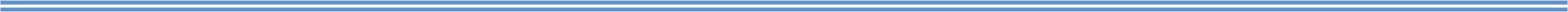 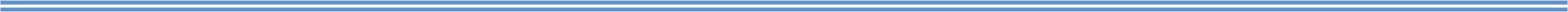 Жұмыс орындарында жақсы нәтиже көрсеткен және еңбек тәртібін жоғары деңгейде сақтаған жұмысшылар
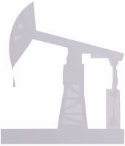 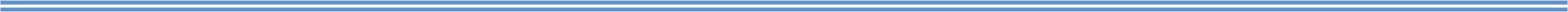 Сыйақы жөніндегі ақпарат
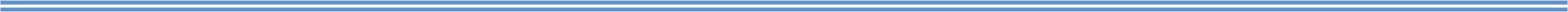 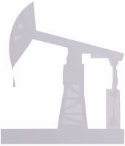 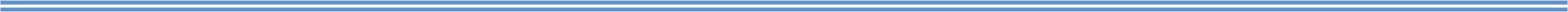 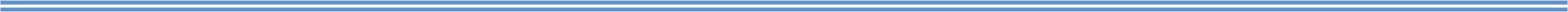 Назарларыңызға рахмет!
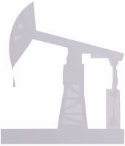 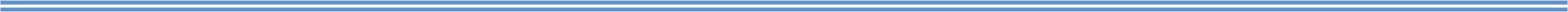